Работа над ошибками по итогам проверочной работы
1
Задания на переводы чисел в разных с.с.
Из десятичной в др.с.с. делить на основание и записывать остатки от цел. деления:  
                                                     
                                                      по таблице


  28510  ?  11D16
8  2
10  16
16  2
10  2
2
Какое мин. основание?
10, 21,201, 1201
666,  125
3
Арифметические операции
11012*112
1996+BABA=
 FFFF+1
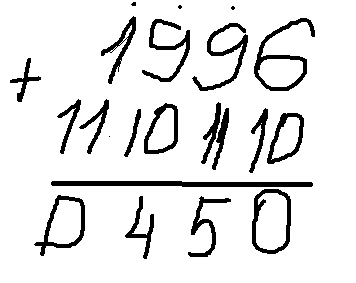 4
А4. В системе с некоторым основанием число 17 записывается как    101. Укажите это основание.
               1. 2      2. 3      3. 4      4. 8 

В1. В коробке 31 шар. Из них 12 красных и 17 желтых.      В какой системе счисления такое возможно?

В2. Даны 3 числа. Поставьте их в порядке убывания.
       А = 2034     В = 101012     С = 1356
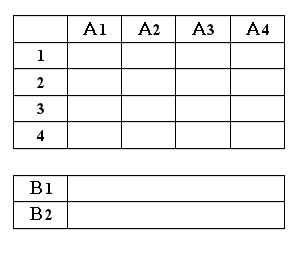 5
В системе с некоторым основанием число 17 записывается как    101. Укажите это основание.               1. 2      2. 3      3. 4      4. 8
6
.В коробке 31 шар. Из них 12 красных и 17 желтых.      В какой системе счисления такое возможно?
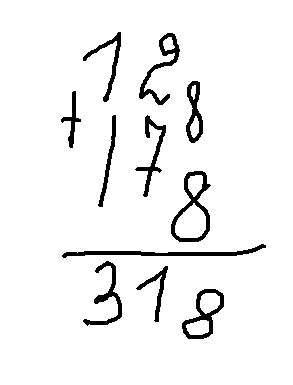 7
А4. В системе с некоторым основанием число 17 записывается как    101. Укажите это основание.
               1. 2      2. 3      3. 4      4. 8 

В1. В коробке 31 шар. Из них 12 красных и 17 желтых.      В какой системе счисления такое возможно?

В2. Даны 3 числа. Поставьте их в порядке убывания.
       А = 2034     В = 101012     С = 1356
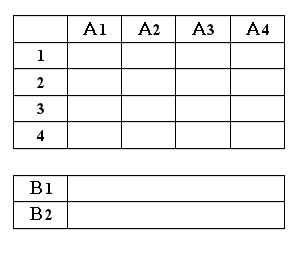 x
x
x
x
8
САВ
8